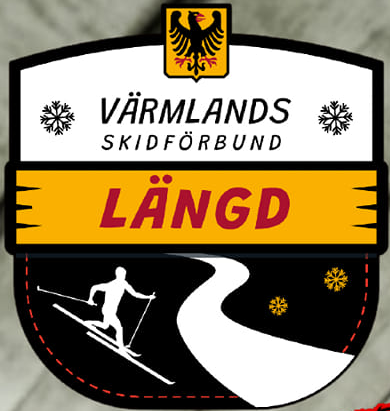 Vinternsungdomscuper 2024Folksam cup födda2008-2009SkiTeam ungdomscup födda2010-2011
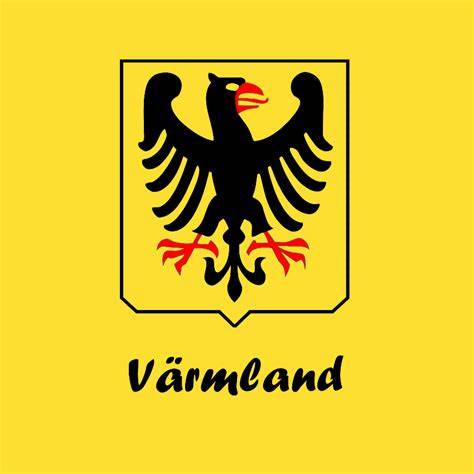 Folksam Cup 2-4 mars 2024, Järpen
I år är det fristil som gäller
• Tekniksprint (lördag), ca 1 km
• Individuell tävling (söndag), ca 2,5 km (prolog) + ca. 5km (jaktstart)
• Distansstafett (måndag) 

Gemensamt boende på skola , helpension – allt inom gångavstånd.
 
Gemensam vallning för distriktet – Max två par tävlingsskidor, ett par ”checkas in” per dag. Även tillåtet med ett par skidor att värma upp på.
Folksam cup Järpen 2-4 mars 2024 forts.
Preliminäranmälan till Värmland senast 15:e december genom formuläret https://forms.gle/qGtYHN9X9FfKB42D9
• Finns det intresse för föräldrar av att följa med 
• Bindande för köp av Värmlandsväst (800:-) 
• Intresse för gemensam resa, minibussar? 
• Kan ni tänka er att vara vallare? 
Uttagning – 50 % av Värmlandstävlingarna. Det är möjligt att byta ut en tävling mot en tävling utanför distriktet, eller mot en skidskyttetävling. 
Slutlig anmälan i jan/feb 2024 – mer info kommer närmare till de som visat intresse.
Ansvarig från Värmland: Ann-Charlotte Eriksson- Sunne SLF
SkiTeam ungdomscup 8-10 mars 2024, Örnsköldsvik
I år är det fristil
• Distans (fredag) 
• Sprint och skicross (lördag) 
• Stafetter (söndag) 
Gemensamt boende på skola, helpension – bussning från skola till arena. 
Gemensam vallning för distriktet – Max ett par tävlingsskidor. Även tillåtet med ett par skidor att värma upp på.
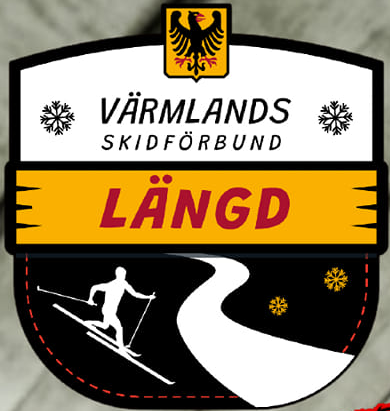 SkiTeam ungdomscup 8-10 mars 2024, Örnsköldsvik
Preliminäranmälan till Värmland senast 15:e december i formulär https://forms.gle/WcYMKqZDc7hK59ys7
• Intresse för ungdomar och föräldrar av att följa med 
• Bindande för köp av väst (800:-) 
• Intresse för gemensam buss? 
• Kan ni tänka er att vara vallare? 
Uttagning – 30 % av Värmlandstävlingarna. Det är möjligt att byta ut en tävling mot en tävling utanför distriktet, eller mot en skidskyttetävling. 
Slutlig anmälan i januari – mer info kommer

Ansvarig för Värmland: Cissi Ånerud, Filipstad
Övrigt
Tips från tävlingsorganisationerna 
Träna saxning, Träna teknik, gupp, tvära kurvor mm 

Önskemål från distriktet 
Tips på unga ledare till cuperna?
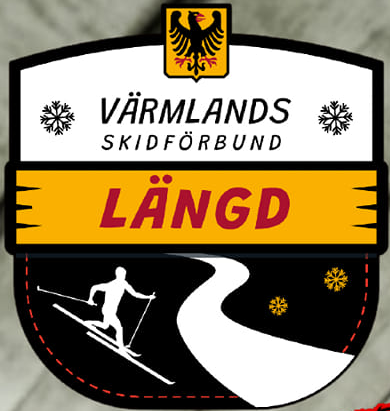